Республика Крым (Симферополь)
республика, субъект Российской Федерации, входящий в состав Южного федерального округа
Расстояние от Москвы до региона 1401 км
Основан 1991
Крупнейший город-Симферополь
Общее население-1 907 142 чел.
Площадь территории-26 081 км² (72 % — равнина, 20 % — горы и 8 % — озёра и другие водные объекты)
Федеральный округ-Крымский
Государственные языки - русский, украинский и крымскотатарский (распространён татарский язык)
русские, украинцы, болгары, немцы и другие народы
Референдум о статусе Крыма (2014)
общекры́мский рефере́ндум, всеобщее голосование по вопросу о будущем статусе и государственной принадлежности полуострова, проведённое 16 марта 2014 года местными властями на территории Автономной Республики Крым и города Севастополя
96,77 % проголосовавших поддержало присоединение Крыма к России






Подписание Договора о принятии Республики Крым в Российскую Федерацию. Москва,                          Кремль, 18 марта 2014 года
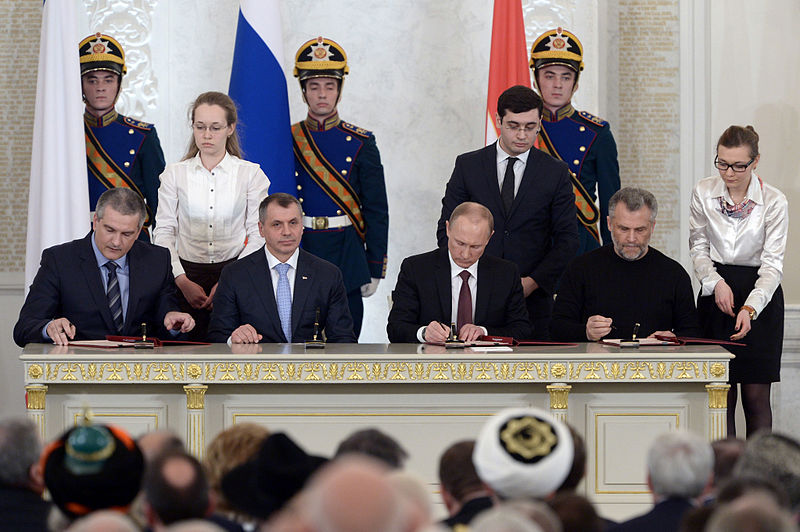 Глава Республики Крым
Сергей Аксёнов
Глава Республики Крым 9 октября 2014 года
род. 26 ноября 1972, Бельцы
российский государственный и политический деятель
 Председатель Совета министров Республики Крым с 17 марта 2014 года
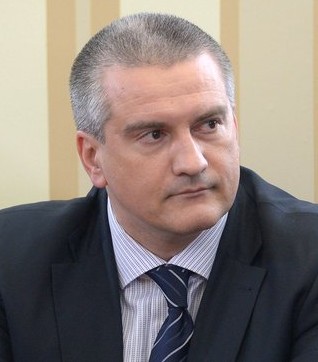 Государственные символы
государственный герб, государственный флаг и государственный гимн

                                     




Государственным гимном Республики Крым является музыкальное произведение композитора А. С. Караманова на слова О. В. Голубевой
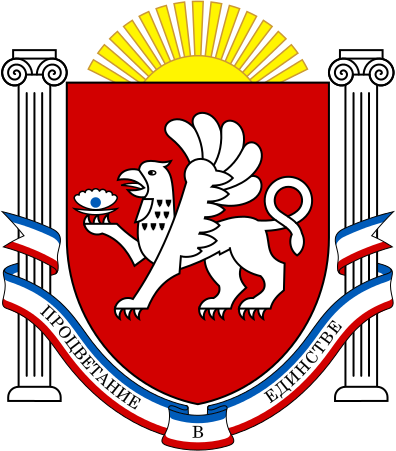 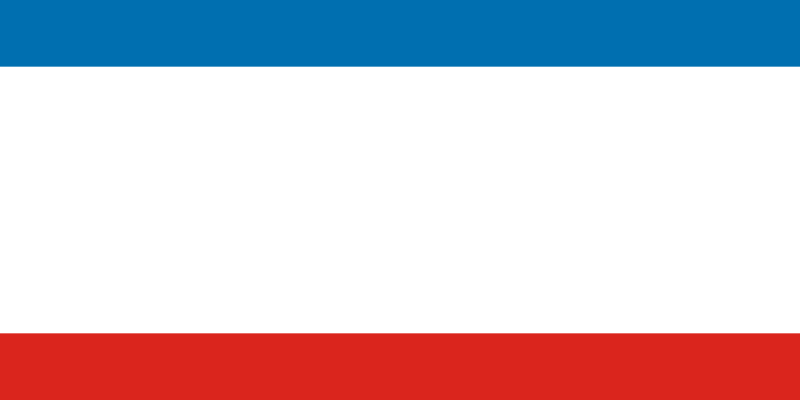 СИМФЕРОПОЛЬ
Столица Крыма
Основан: 1784 год
Общее население: 336 883 чел.
Площадь территории: 107,4 км²
                                                    Крымский медицинский университет
                                        


     Железнодорожный вокзал и 
          привокзальная площадь
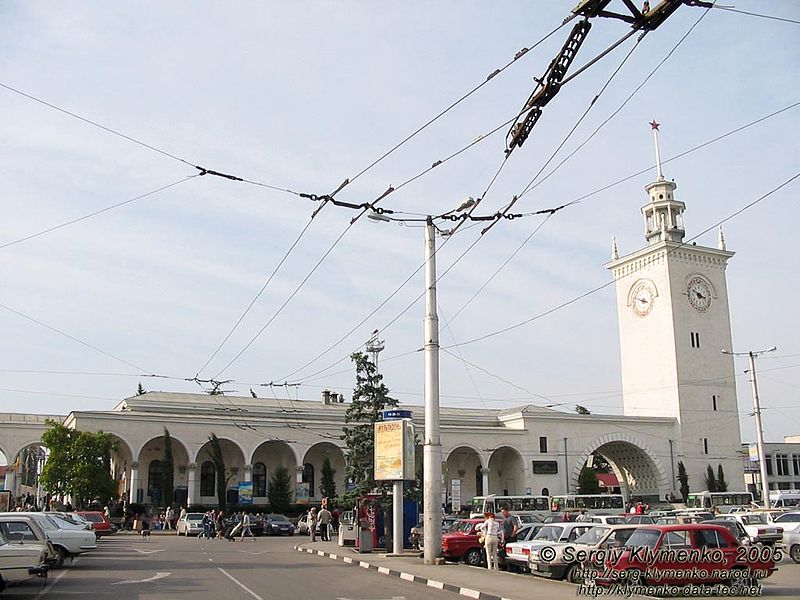 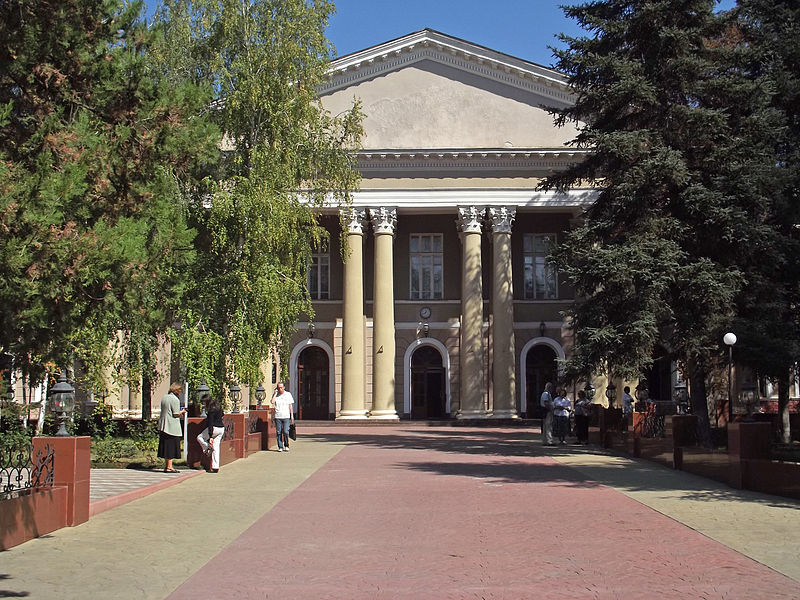 Rajóny                           1. Bachčisarajský             22.Simferopol2. Bělogorský                    23.Sudak3. Džankojský                    24.Feodosija4. Kirovský                         25.Jalta5. Krasnogvardějský6. Krasnoperekopský7. Leninský8. Nižněgorský9. Pervomajský10. Rozdolenský11. Sakský12. Simferopolský13. Sovětský14. Černomorskýměstské rady15. Alušta16. Armjansk17. Džankoj18. Jevpatorija19. Kerč20. Krasnoperekopsk21. Sak
География
Омывающие акватории-Азовское море, Чёрное море
Высокие горные вершины: Роман-Кош — 1545 м, Демир-Капу — 1540 м, Зейтин-Кош — 1534 м, Кемаль-Эгерек — 1529 м, Эклизи-Бурун — 1527 м, Ангара-Бурун — 1453 м
Крайнее точки- Перекопский перешеек (северная), мыс Николая (южная), Прибойный (Кара-Мрун) на Тарханкуте (западная), мыс Фонарь (восточная)
География
Климат северной части умеренно-континентальный, на южном берегу-субтропический
По территории Крыма протекают 257 рек (крупнейшие — Салгир, Кача, Альма, Бельбек)
Самая длинная река Крыма — Салгир (220 км), самая полноводная — Бельбек
В Крыму находится свыше 50 солёных озёр, самое крупное из них озеро Сасык-Сиваш (205 км²)
Крупнейший канал Северо-Крымский канал
траслевая структура ВРП Крыма в 2015 году
Сельское хозяйство, охота и лесное хозяйство — 17,0 %
Добыча полезных ископаемых — 2,9 %
Обрабатывающие производства — 7,1 %
Производство и распределение электроэнергии, газа и воды — 7,9 %
Строительство — 3,9 %
Торговля — 15,8 %
Гостиницы и рестораны — 2,3 %
траслевая структура ВРП Крыма в 2015 году
Транспорт и связь — 10,9 %
Операции с недвижимым имуществом, аренда и предоставление услуг — 6,0 %
Государственное управление и обеспечение военной безопасности; социальное страхование — 8,9 %
Образование — 5,0 %
Здравоохранение и предоставление социальных услуг — 10,2 %
Предоставление прочих услуг — 2,1 %
Промышленность и cельское хозяйство
Основными отраслями промышленности являются пищевая, химическая, судостроение, добыча углеводородов, электроэнергетика
Специализация сельского хозяйства Крыма — зерноводство, животноводство, виноградарство, садоводство, овощеводство, а также возделывание эфиромасличных культур (лаванды, розы, шалфея)
Известные курортные районы
Южный берег Крыма - Ялтинский и Алуштинский регионы.
Западное побережье - Евпаторийско-Сакский регион.
Юго-Восточно побережье - Феодосийский и Судакский регионы
достопримечательности
Севастополь-памятники героев войны




Бахчисарайский фонтан
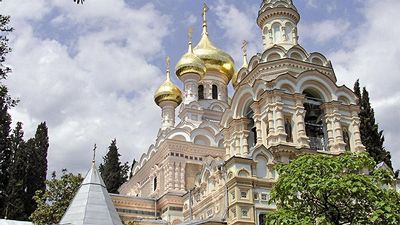 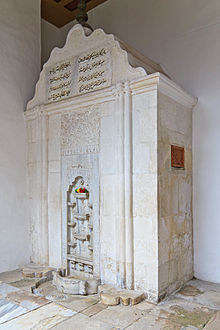 достопримечательности
Ласточкино гнездо-замок 40 метров над уровнем моря




Судак - морской спа, виноградарство
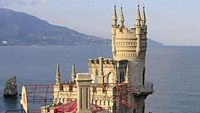 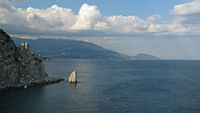 Известные люди
Иван Айвазовский- русский художник-маринист, баталист, коллекционер, меценат 19. века

                                             

                                                                               
                                                                                 Неаполитанский залив


                                                       Анна Саркисова
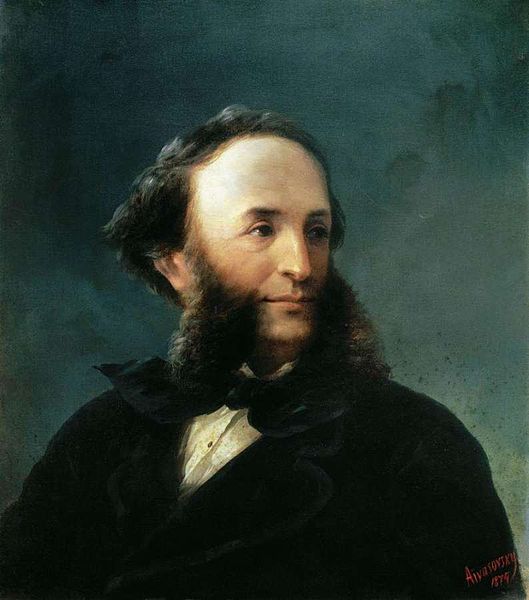 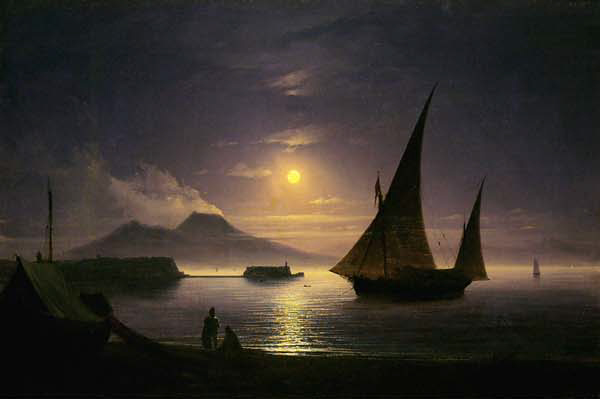 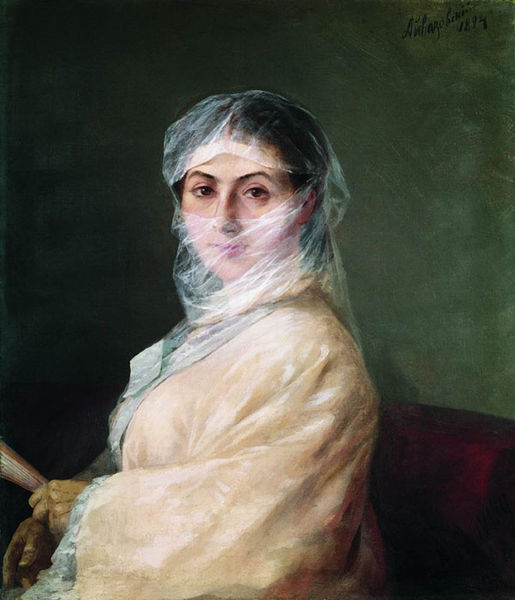 Известные люди
Максимилиан Волошин-русский поэт, переводчик, художник-пейзажист, художественный и литературный критик.

                                                                                                                     Скульптура М. А. Волошина

                                                                                         

                                               Могила Максимилиана и 
                                                   Марии Волошиных (Коктебель)
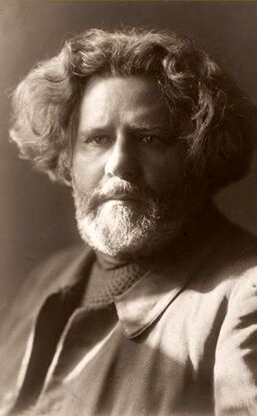 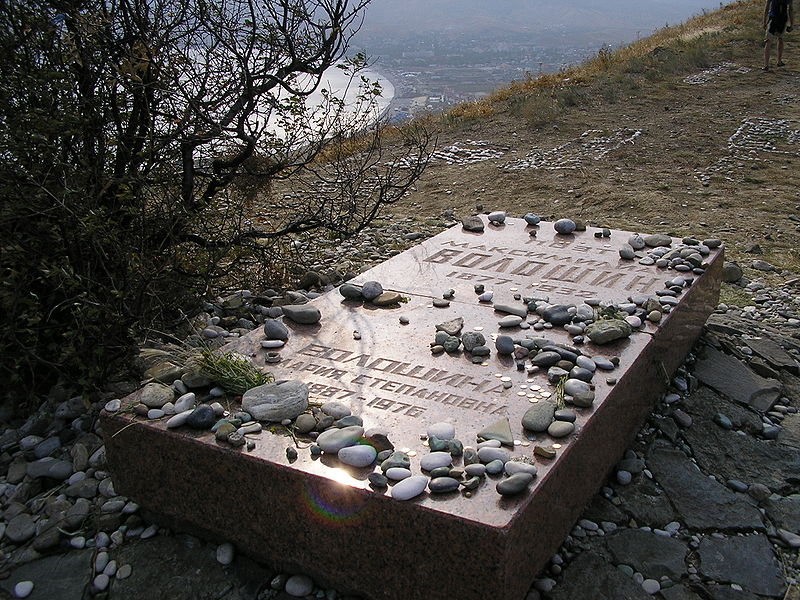 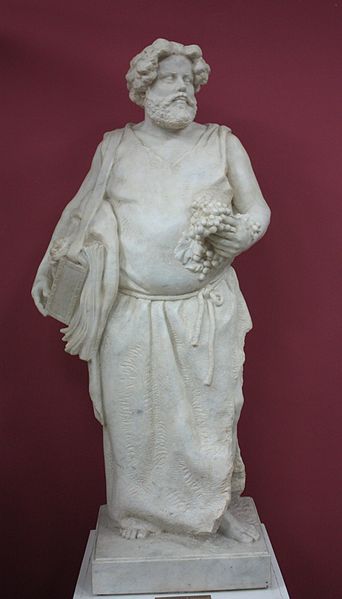 Zdroje
In: Wikipedia: the free encyclopedia [online]. San Francisco (CA): Wikimedia Foundation, 2001- [cit. 2017-04-08]. Dostupné z: https://ru.wikipedia.org/wiki/%D0%A0%D0%B5%D1%81%D0%BF%D1%83%D0%B1%D0%BB%D0%B8%D0%BA%D0%B0_%D0%9A%D1%80%D1%8B%D0%BC
[online]. [cit. 2017-04-08]. Dostupné z: http://creditvgorode.ru/region/respublika-krym/
[online]. [cit. 2017-04-08]. Dostupné z: https://ru.wikipedia.org/wiki/%D0%A0%D0%B5%D1%81%D0%BF%D1%83%D0%B1%D0%BB%D0%B8%D0%BA%D0%B0_%D0%9A%D1%80%D1%8B%D0%BC
[online]. [cit. 2017-04-08]. Dostupné z: https://www.novinky.cz/cestovani/exotika-amerika/176808-sest-krymskych-nej-ktera-zmeni-vase-mineni-o-ukrajine.html
[online]. [cit. 2017-04-08]. Dostupné z: https://www.google.com/imghp?hl=cs
[online]. [cit. 2017-04-08]. Dostupné z: http://creditvgorode.ru/region/respublika-krym/simferopol/vzyat-zaim-online/
[online]. [cit. 2017-04-08]. Dostupné z: https://ru.wikipedia.org/wiki/%D0%90%D0%BA%D1%81%D1%91%D0%BD%D0%BE%D0%B2,_%D0%A1%D0%B5%D1%80%D0%B3%D0%B5%D0%B9_%D0%92%D0%B0%D0%BB%D0%B5%D1%80%D1%8C%D0%B5%D0%B2%D0%B8%D1%87